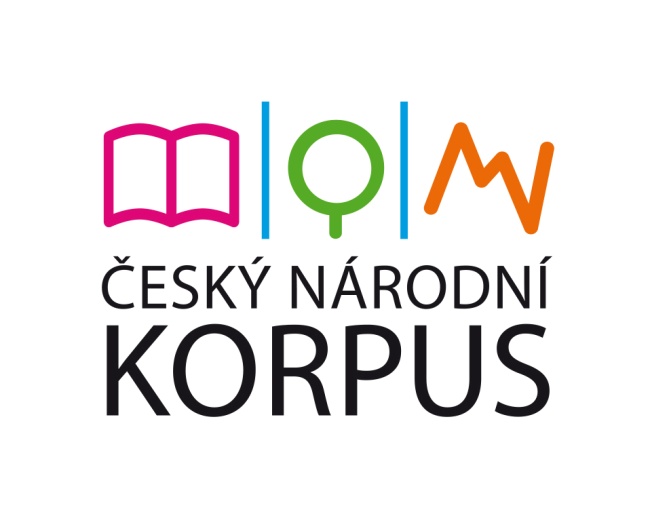 Creating a sociologically balanced spoken corpus

Marie Kopřivová, Zuzana Komrsková
David Lukeš, Petra Poukarová

Institute of the Czech National Corpus
Charles University, Prague


Corpus Linguistics 2019										26th June 2019
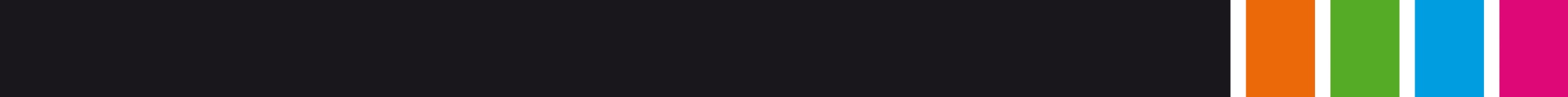 Overview
Type of communication 
Czech spoken corpora
The ORTOFON corpus
Balancing the ORTOFON corpus
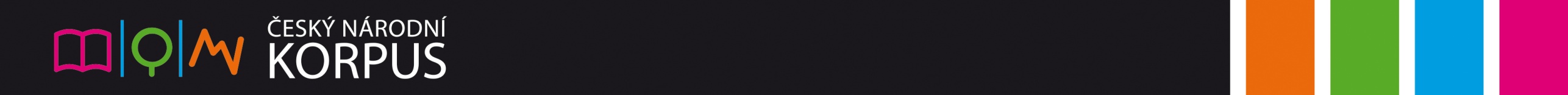 What type of communication?
in informal situations (mainly dialogues)
in formal situations (longer monological parts)
Special corpora: 
corpus of school communication: SCHOLA2010
corpus of TV language: DIALOG
corpus of Czech dialects: DIALEKT
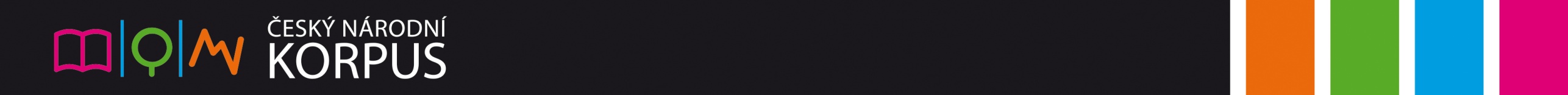 Communication in										 … informal situations
prototypical spoken language (Čermák)
intimate discourse		(Clancy)
common spoken language (Daneš, Chloupek)
the language of everyday spoken dialogues (Hoffmannová)
…
spontaneous language used in informal settings among friends or family members

e.g.: chatting during a meal, visiting friends
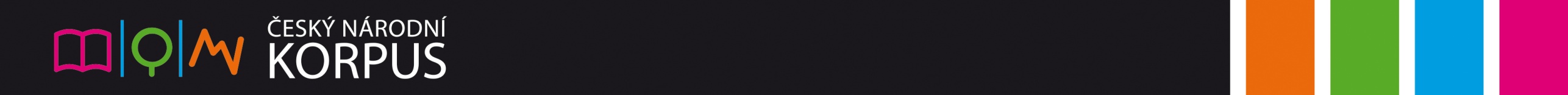 … formal situations
controlled dialogue

quasi-spontaneous language (Russian spoken corpus: interview, 
unprepared monologue)



Characteristics: opinion poll with general questions

e.g. What do you think of the roles of men and women in contemporary society?
What do you think about contemporary education?

The interviewer and interviewee did not know each other

The purpose – language research – was concealed
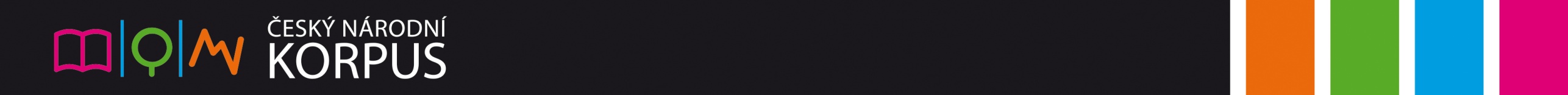 CZECH SPOKEN CORPORA
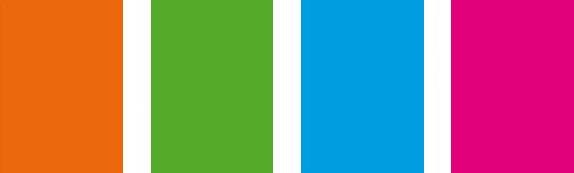 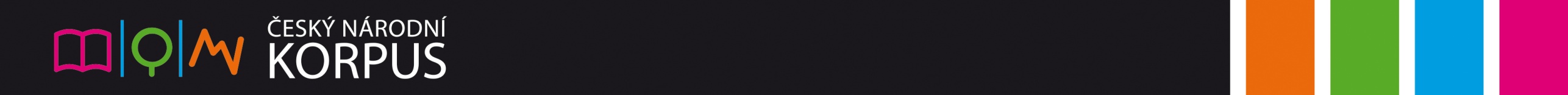 Czech spoken corpora CNC
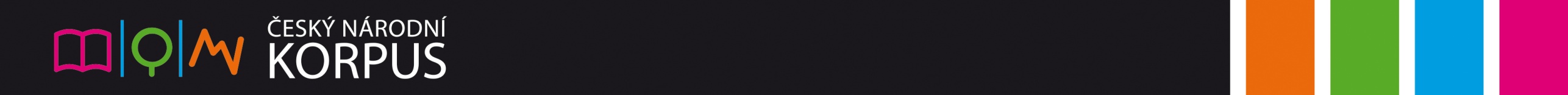 The first corpus of spoken Czech
Prague spoken corpus (1988–1996)
Čermák et al. 2001
speakers only from Prague (674,992 words)
balanced proportions of:
gender (female x male)
age (18–34 years old x over 35 years old)
education (non-tertiary x tertiary)
type of situation: formal x informal
one-tier transcription – folklore / literary
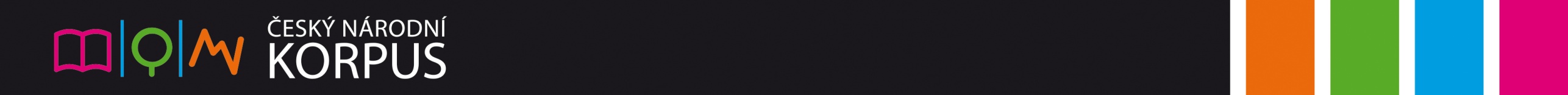 Brno spoken corpus
(1994–1999)
Hladká 2002 
speakers only from Brno (500,460 words)
same criteria as PSC
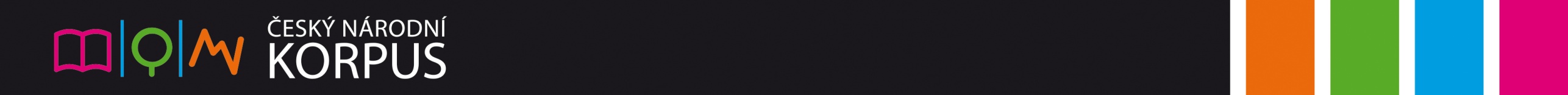 ORAL
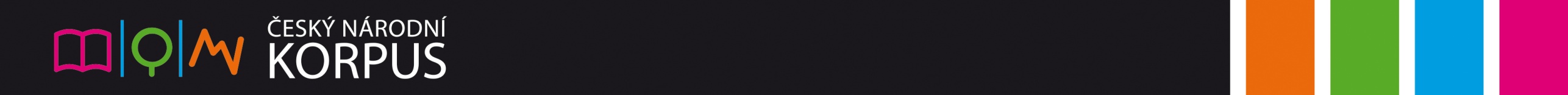 Map
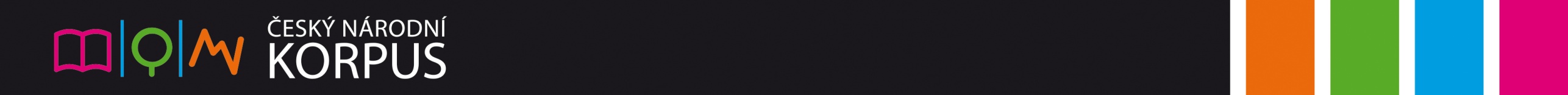 The ORAL corpus
(2002–2011), informal situations

6 mil. running words, 582 hours, 1,546 recordings 
unbalanced corpus

speaker characteristics:
			 gender, age , education 
			+ region of childhood residence 
speakers from the whole Czech Republic
ORAL2013 + ORAL-Z: + transcription is sound-aligned
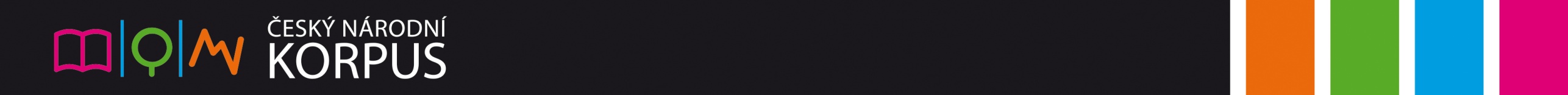 Balancing the spoken corpora
PSC and BSC approximately balanced in 3 categories
ORAL 2006 non-balanced
ORAL 2008 approximately balanced 
gender 
age 
education 
+ 4 regions of residence up to the age of 15

ORAL 2013 approximately balanced
 				9 regions of residence up to the age of 15
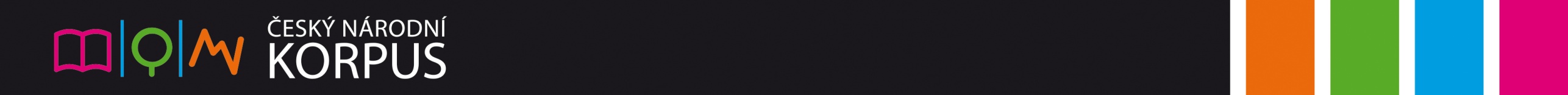 [Speaker Notes: The idea: applied to the collection of material for all of the ICNC spoken corpora

A minimum of 5 speaker should also minimize the influence of idiolect]
THE ORTOFON CORPUS
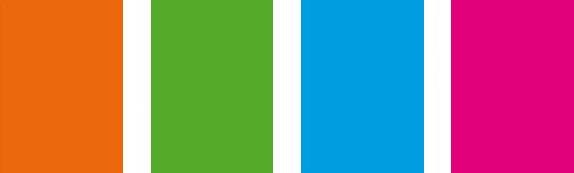 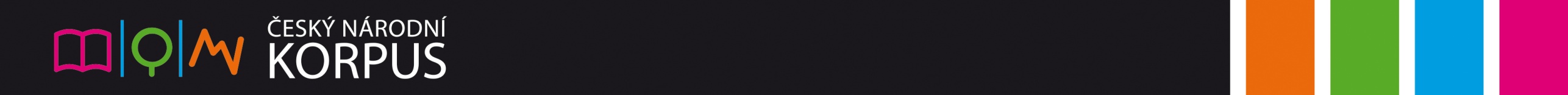 The ORTOFON corpus
(2012–2017)
624 different speakers within 332 recordings, 103 hours
transcription is sound-aligned (using ELAN)
speakers from the whole Czech Republic

NEW:
multi-tier transcription: orthographic, phonetic, metalinguistic
more detailed characteristics of speakers (e.g. career, relationship between speakers)
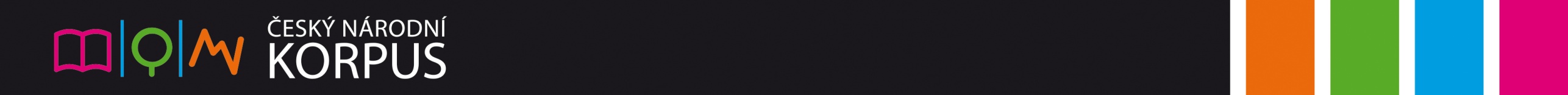 Map
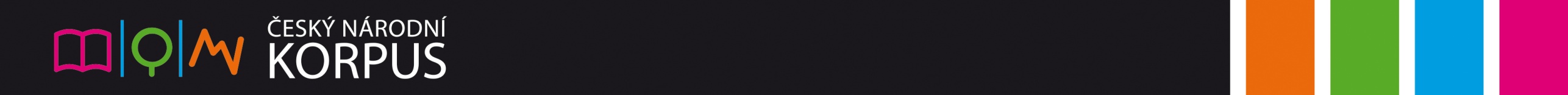 [Speaker Notes: Red dots show the places from which the speakers within the ORTOFON corpus come out]
Balancing the ORTOFON corpus (I)
- fully balanced with respect to
		gender, age, education, region of childhood 
										    residence (up to the age of 15)
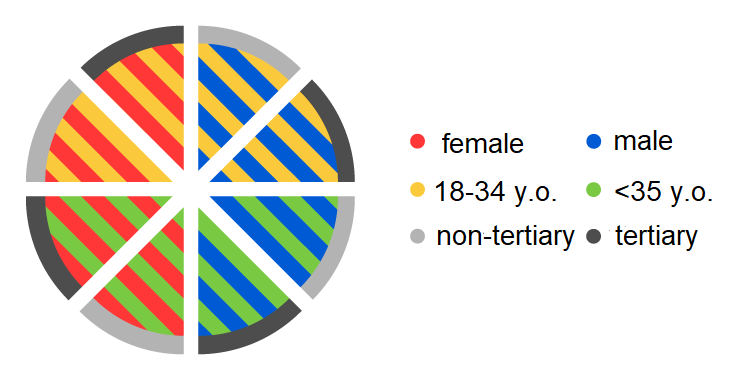 >
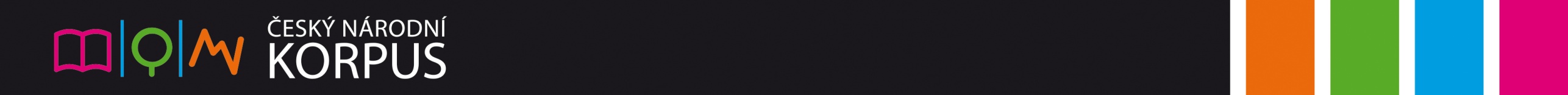 Balancing the ORTOFON corpus (II)
basic concept: the same proportional representation of each category of speakers based on the 4 key sociolinguistic characteristics
target corpus size: 1 mil. words
the target for every category represented by the combination of four variables:
gender (2) × age (2) × education (2) × region of residence up to the age of 15 (10) = 80 categories
1 mil. words /  80 categories = 12 500 words per cat.

+ condition: the highest possible speaker variability within the scope of each category => a minimum of 5 different speakers
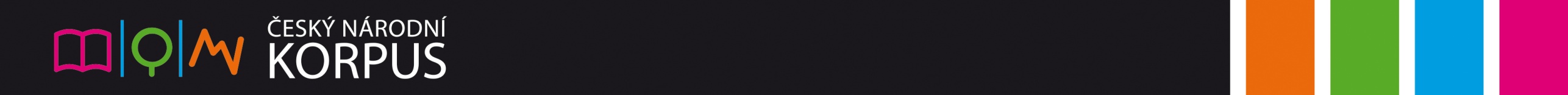 [Speaker Notes: The idea: applied to the collection of material for all of the ICNC spoken corpora

A minimum of 5 speaker should also minimize the influence of idiolect]
Balancing the ORTOFON corpus (III)
the implementation of the concept during data collection
the selection problem:
choose an initial “seed” recording at random
add another recording: picking the recording which maximally differs from the current composition of the corpus in terms of the relevant sociolinguistic variables
repeat step 2 until the target size of the corpus (1m words) is reached
generate as many variants of the corpus as possible (thousands) by repeating steps 1–3
define an objective function (fulfilling the stipulated balancing criteria)
select the best solution
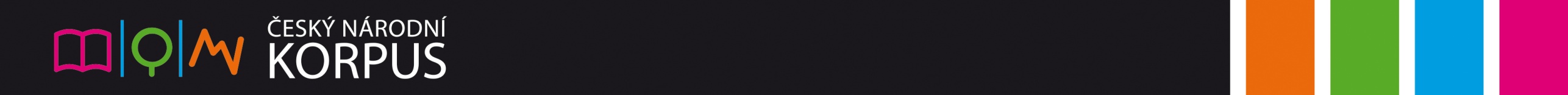 [Speaker Notes: The selection problém: the required speakers are mixed within different recordings

5) Obj funkction which quantifies how badly any given corpus variant fails at fulfilling the stipulated balancing criteria
6) + determine the best / least bad solution from the pool of corpus variants generated in step 3, and select that as the final composition of the corpus]
Summary
overview of Czech spoken corpora
our approach to balancing the ORTOFON corpus as an inspiration 
select the main variables before data collection + set their values 
balancing the corpus should start during data collection so as to identify categories where data is scarce and focus on them
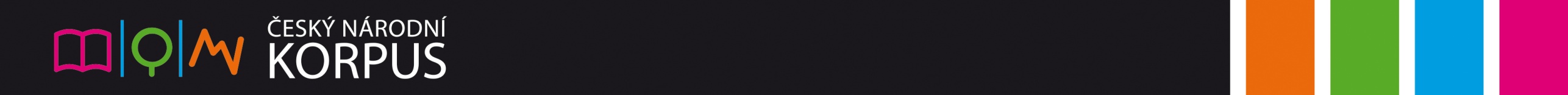 Thank you for your attention!

Marie.Koprivova@ff.cuni.cz 
Zuzana.Komrskova@ff.cuni.cz
This research resulted from the implementation of the Czech National Corpus project (LM2015044) funded by the Ministry of Education, Youth and Sports of the Czech Republic within the framework of Large Research, Development and Innovation Infrastructures
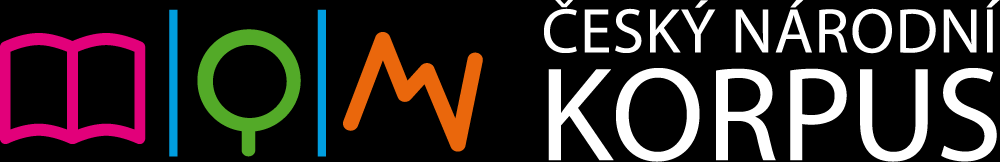